Robust team
Our team is working together for 3 years and we are good friends we have been learned everything  by ownselfs about robotics and phisics
About our team
Our robot have back wheel drive system and there’s two large motors for more thrust and more torque and the thrust motors working together like a 1 motor becouse they fixed together in a same shaft .
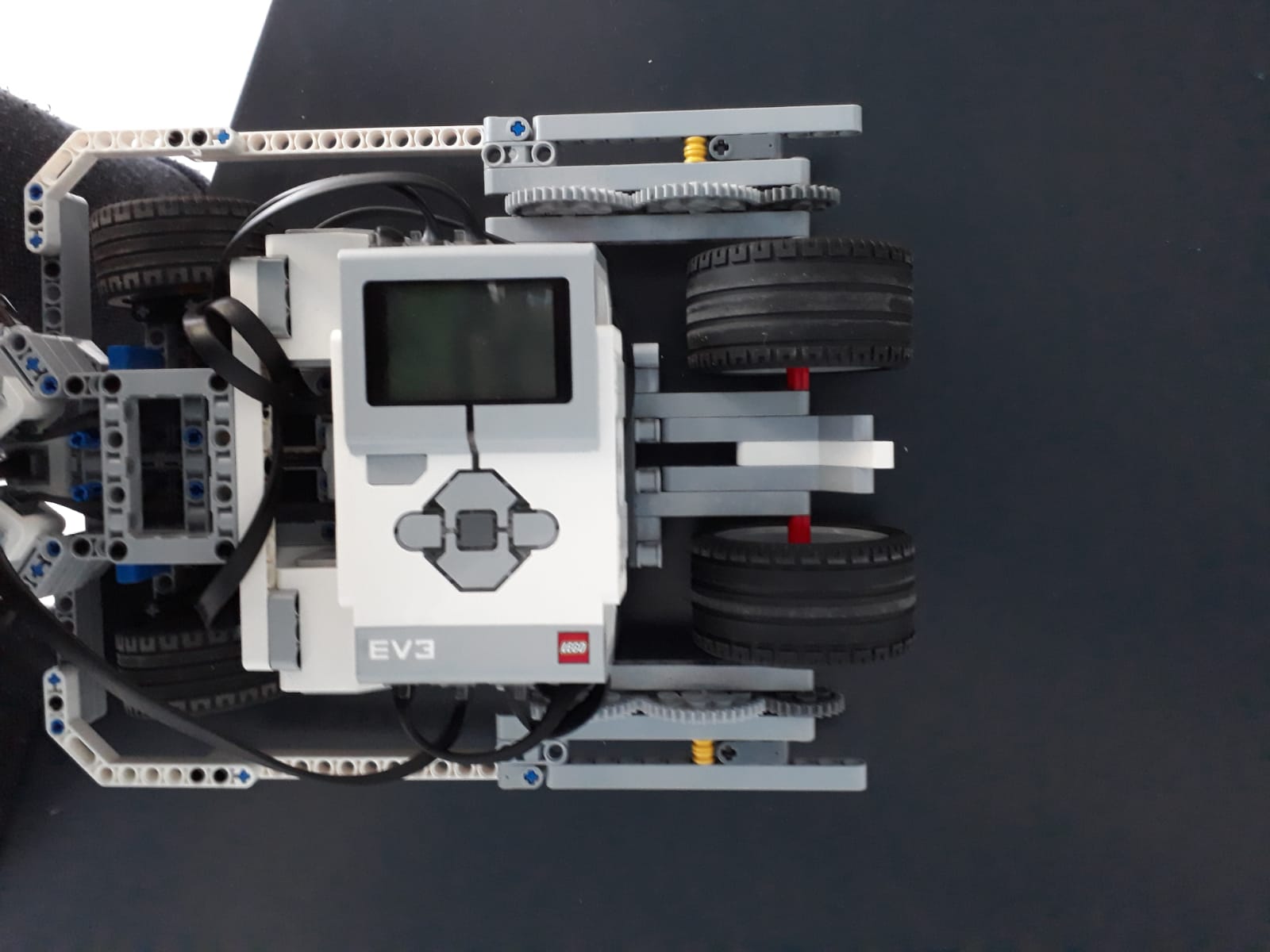 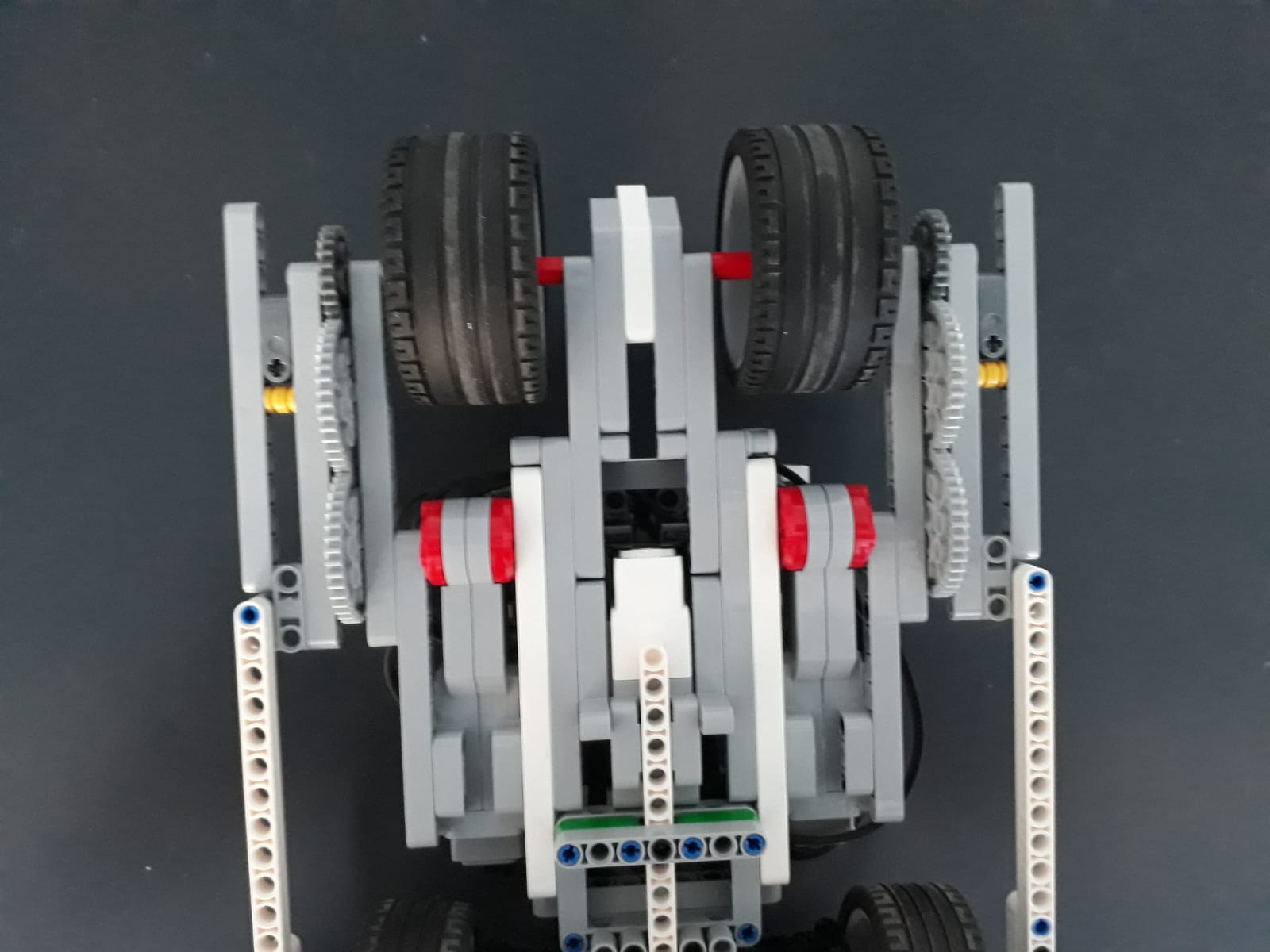 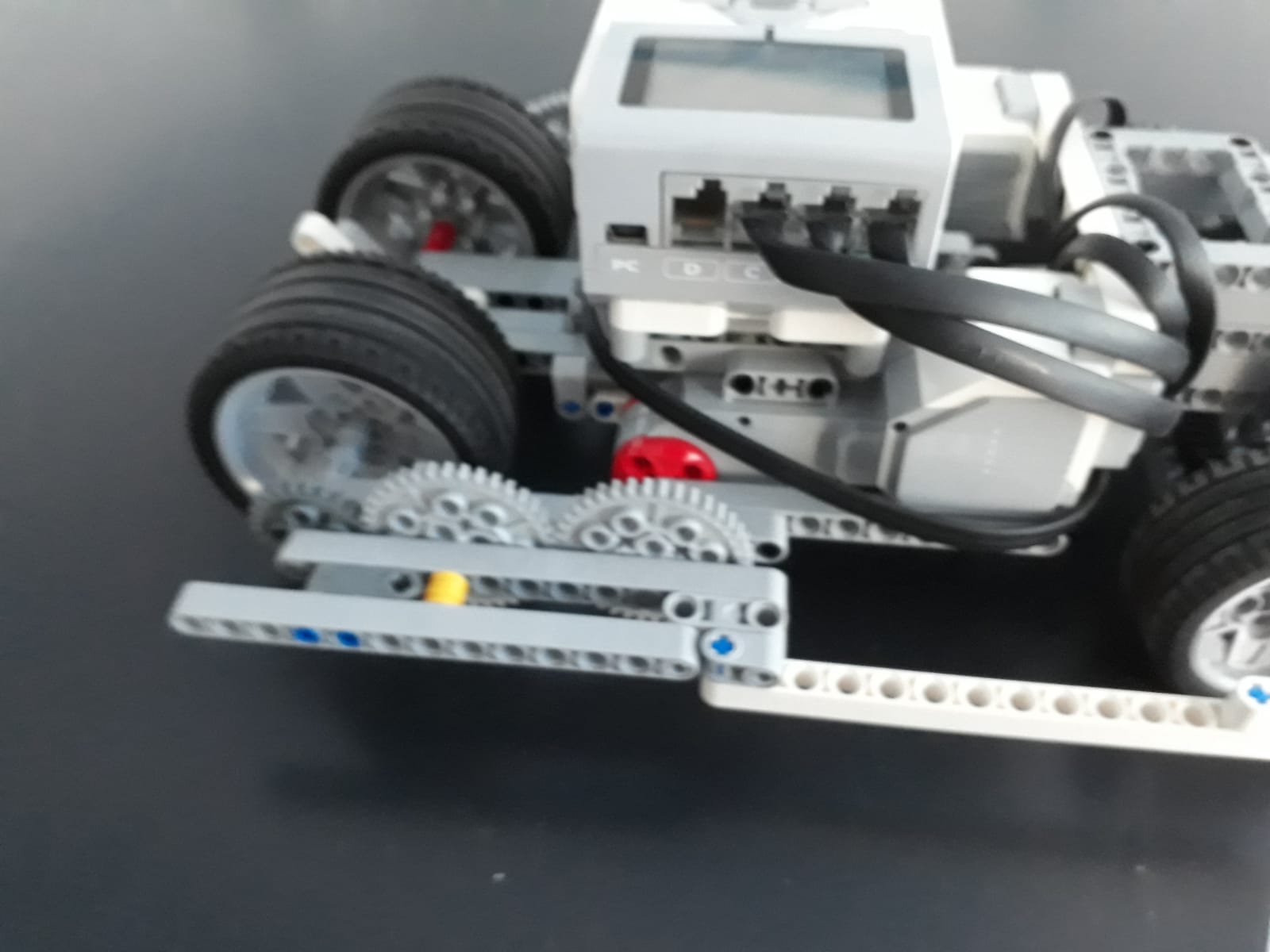 movment
The front wheels can free turn to 2 ways independent. There’s a medium motor for giving a turn ability to car.
Our robot can turn the front wheels over 35 degrees
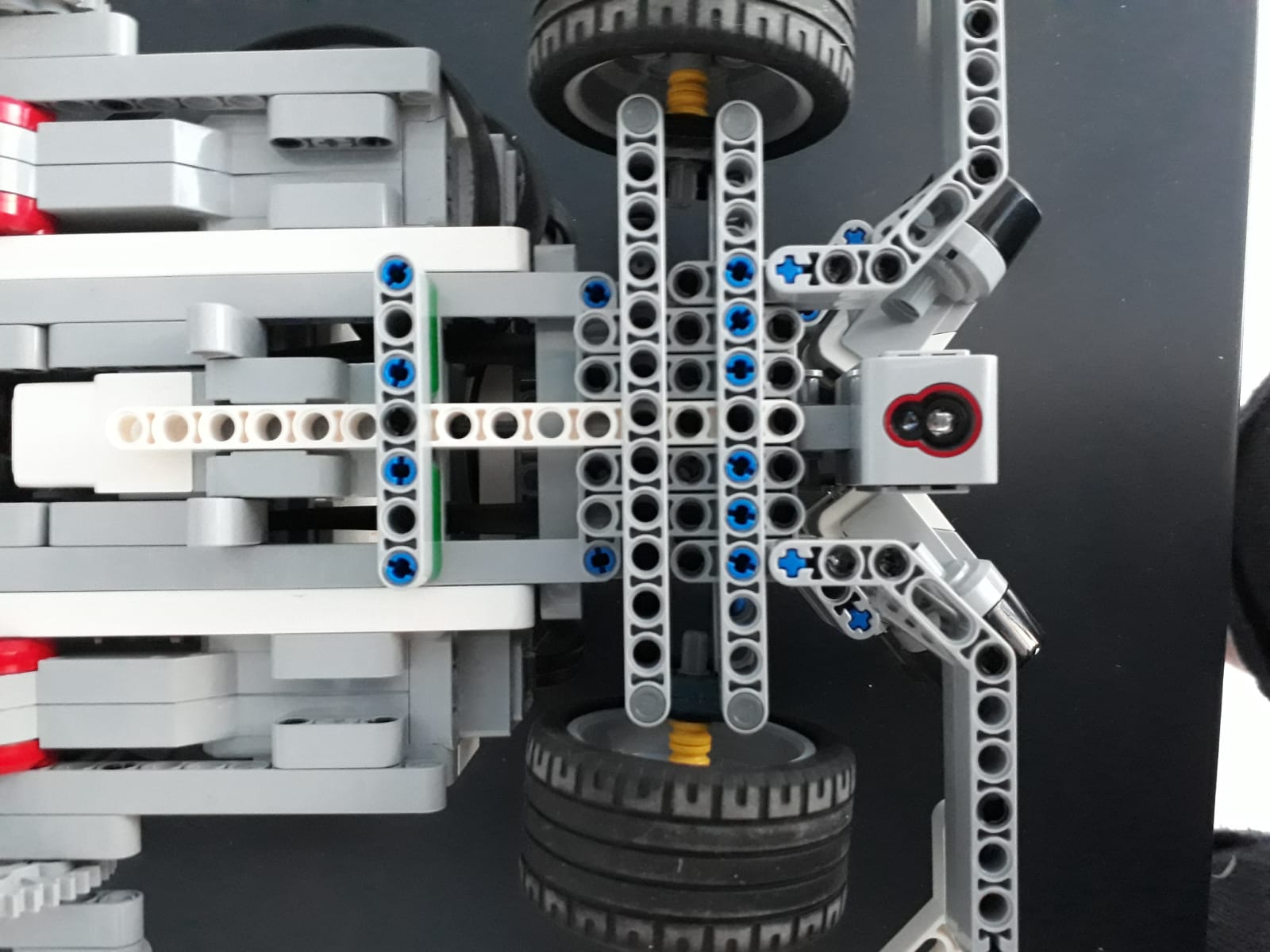 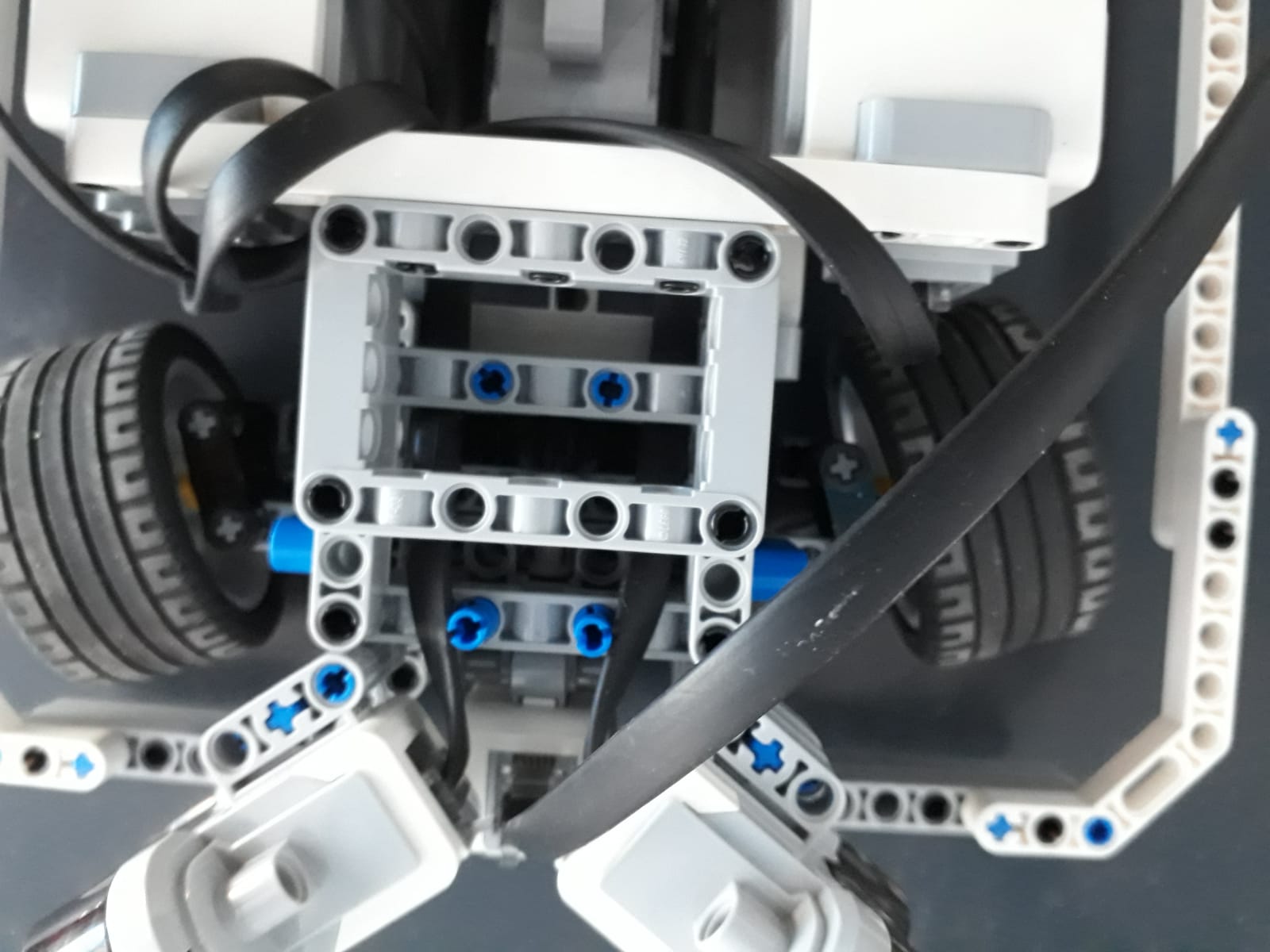 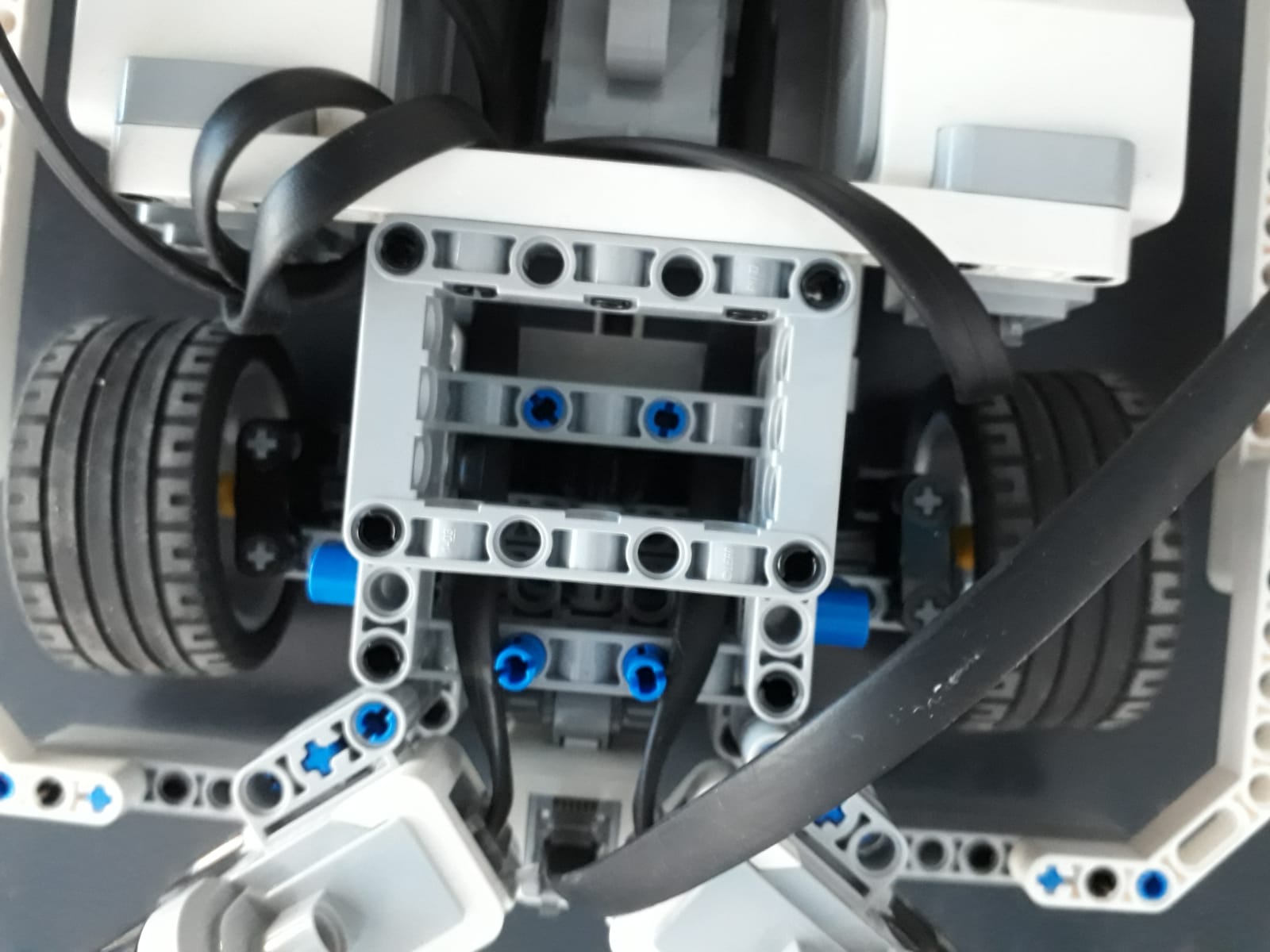 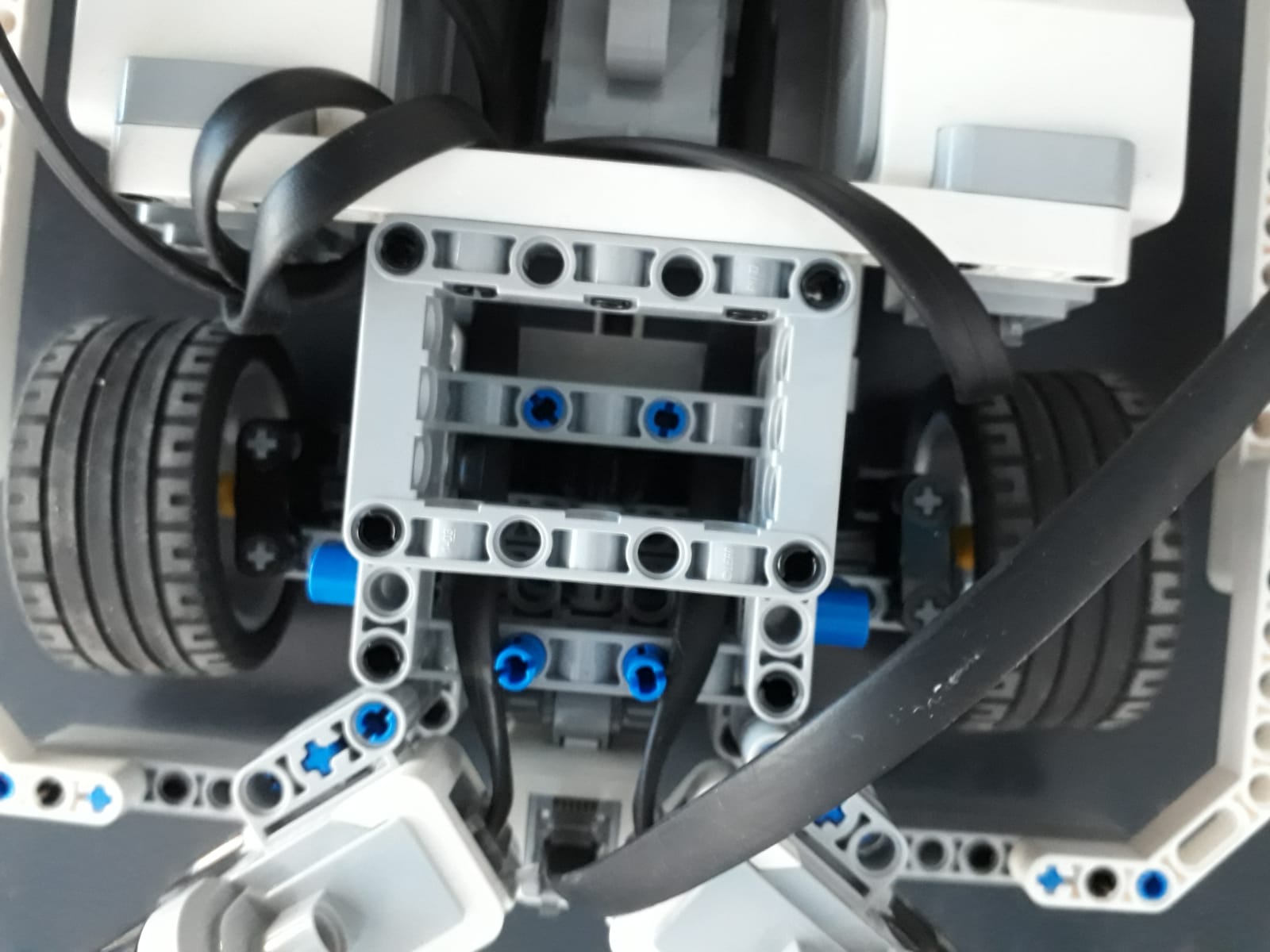 dırectıng
Robot is scanning around with 2 ultasonic sensors and the code is calculating the wich wall is nearest and turning the front wheels to oposite side.
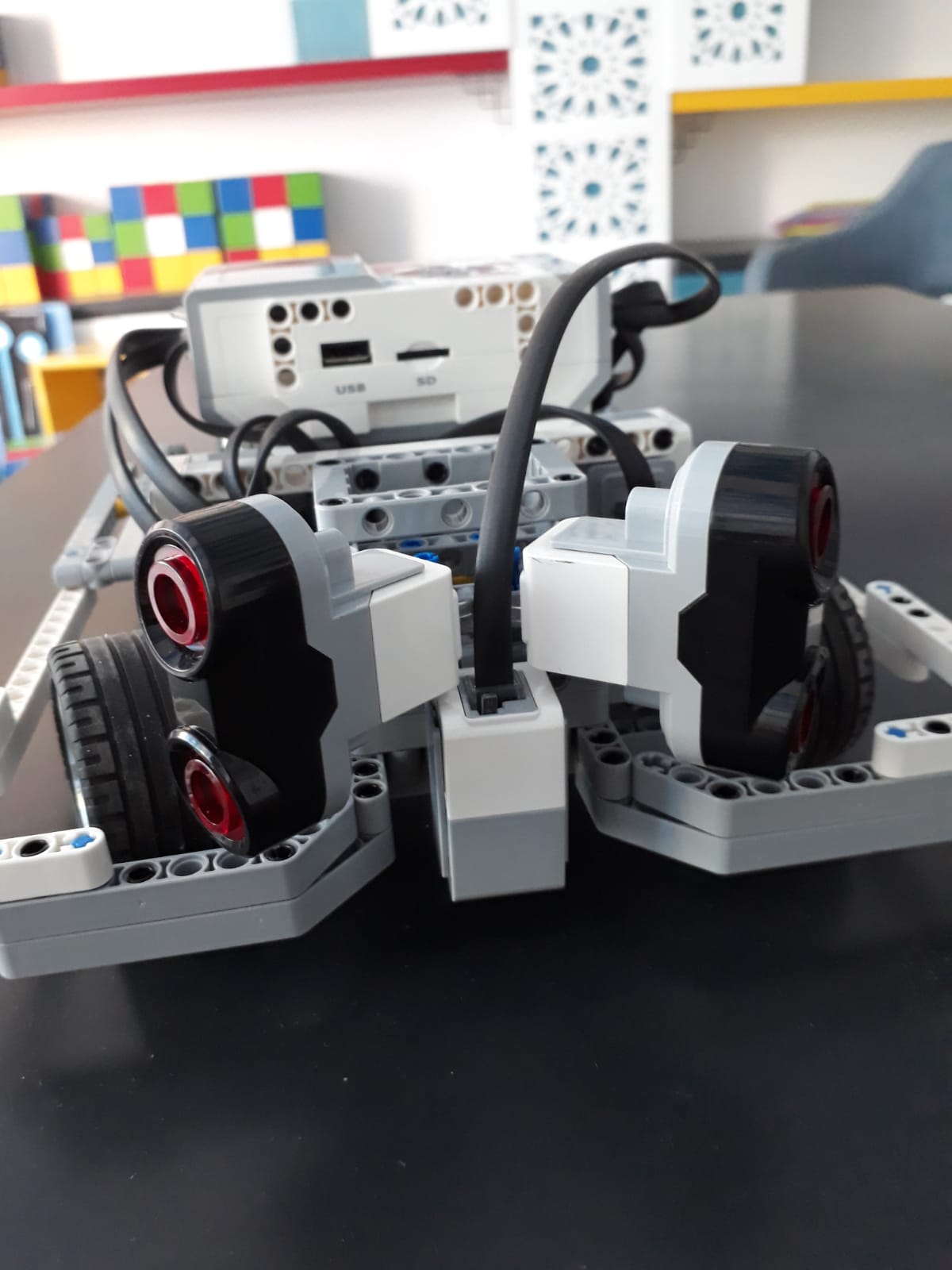 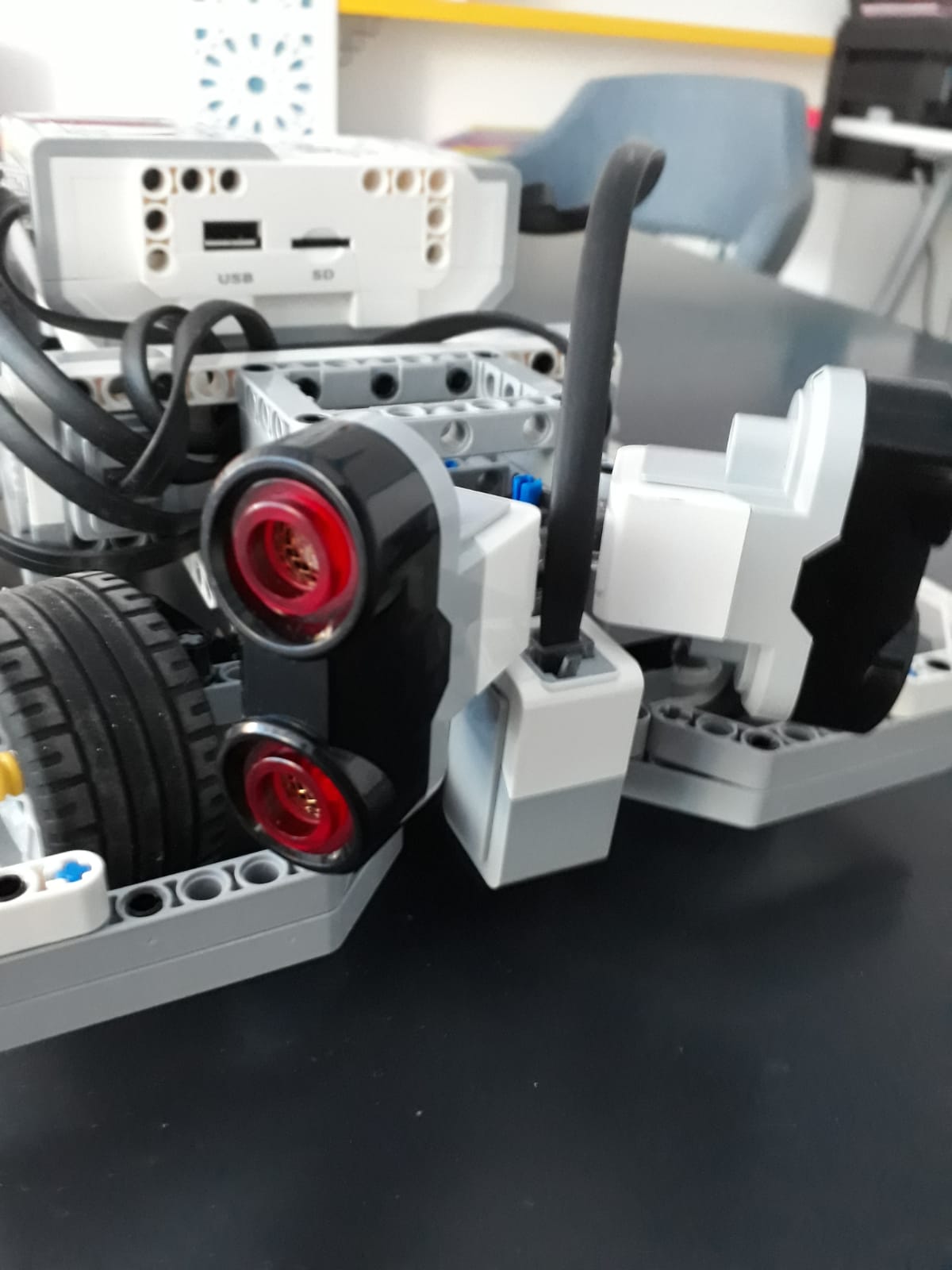 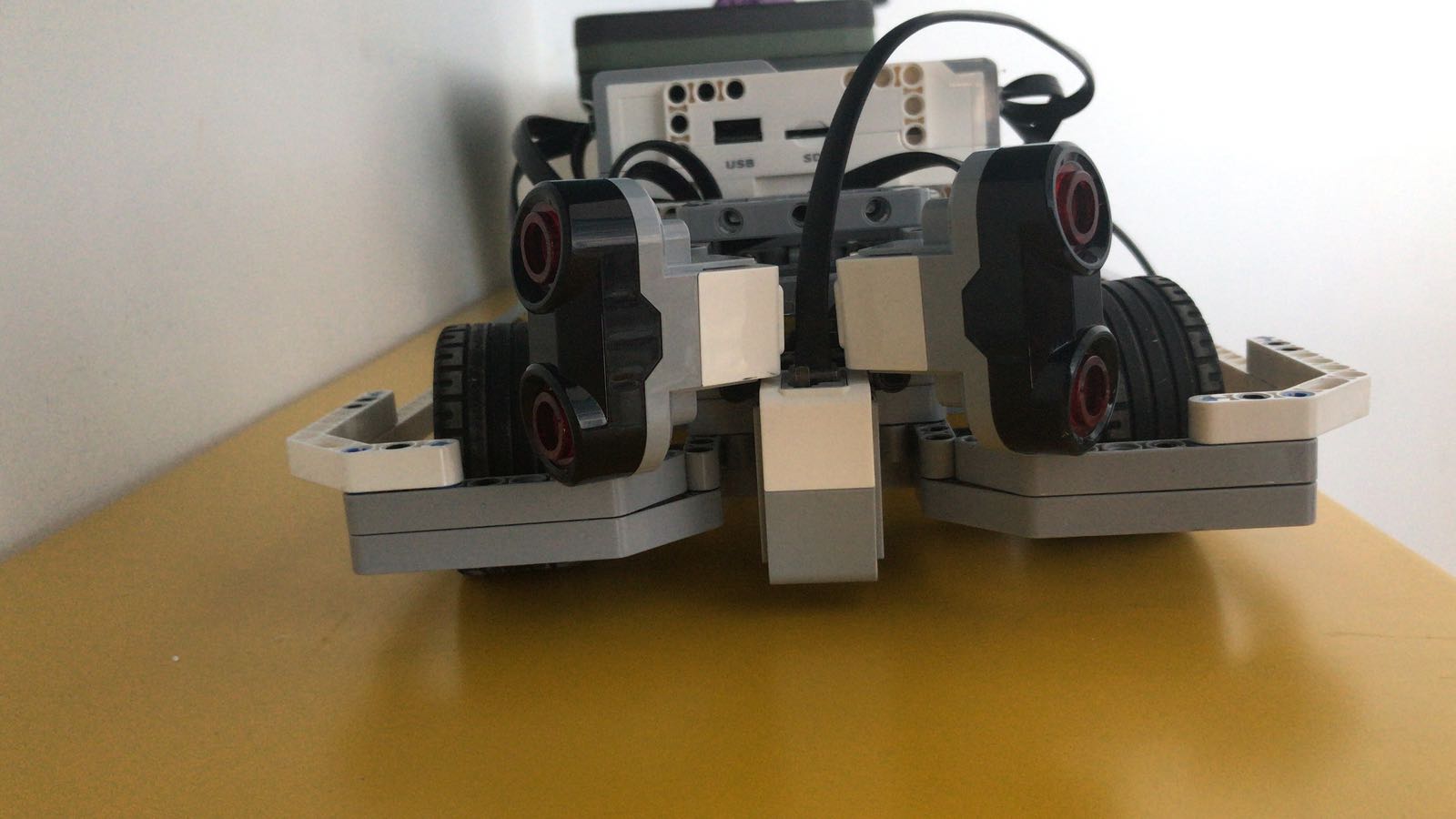 Scannıng
And our robot also have a color sensor too for seeing the black and white stripes on the ground.
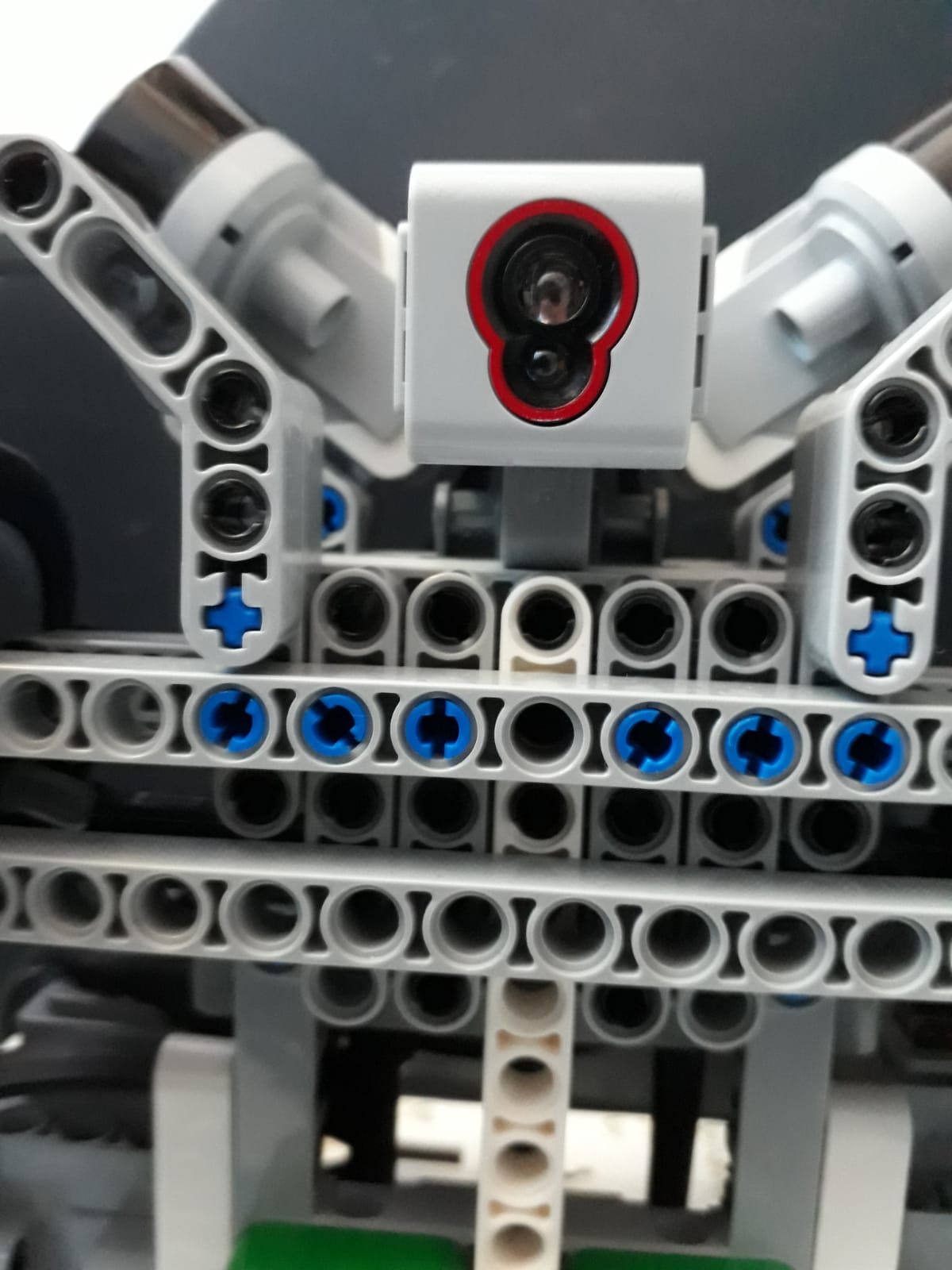 Lıne dedectıng
WE ARE THE ROBUST TEAM AND WE THINK WE COMING FOR GLORY
Note,